па́лец
(па́льцы)
голова́
во́лосы
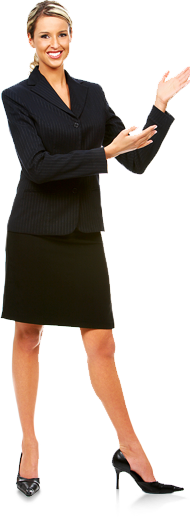 ше́я
глаз
(глаза́)
у́хо
(у́ши)
рот
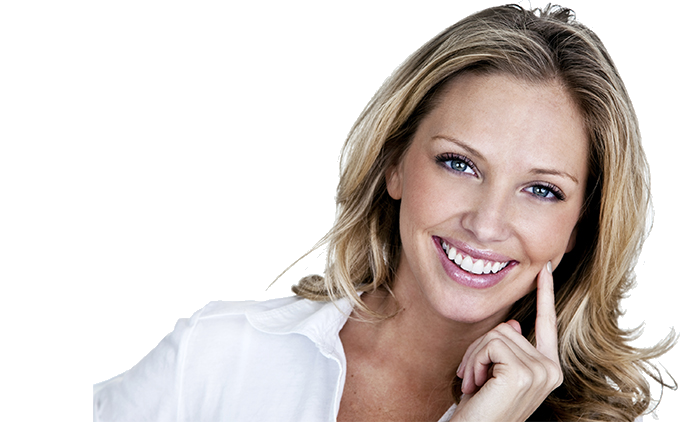 нос
рука́
зуб
губа́
нога́
голова
рот
шея
рука
нога
волосы
ухо (уши)
нос
глаз (глаза)
зуб
палец (пальцы)
губа
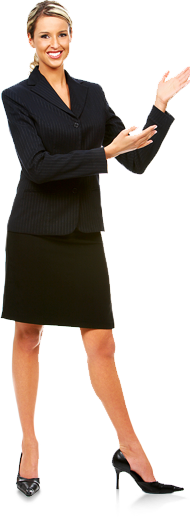 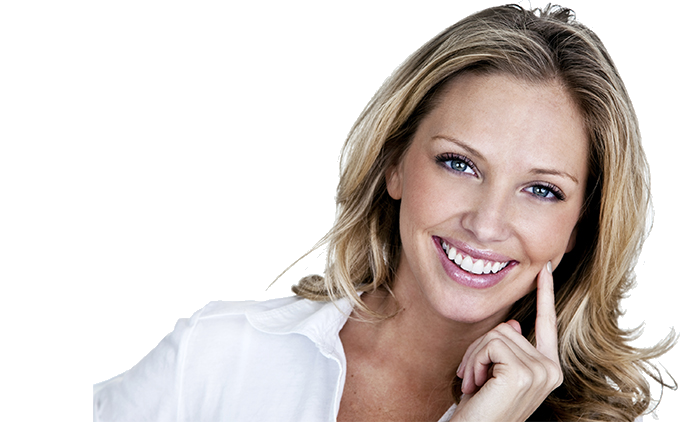 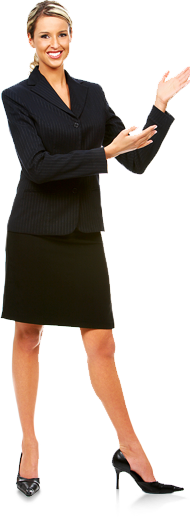 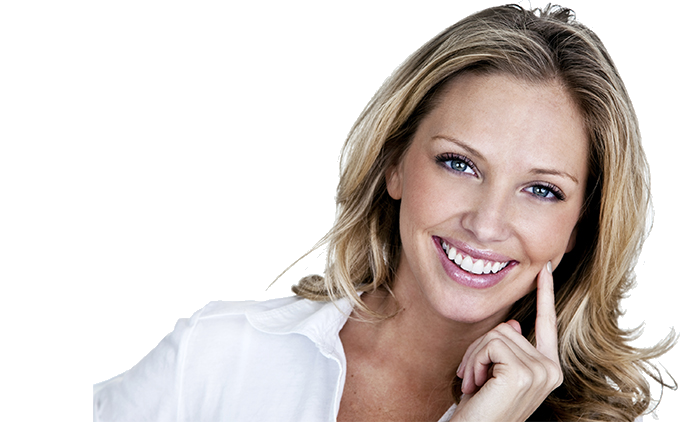